Проект«Улыбка» Развитие коммуникационных умений и навыков у детей 5-го года жизни через игровую деятельность
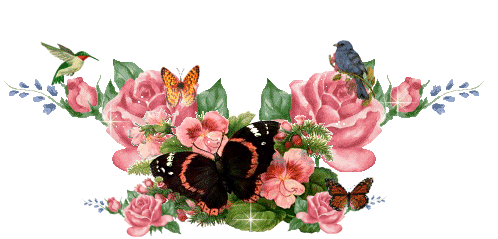 Цель: оптимизация коммуникативных умений и навыков детей пяти лет через игровую деятельность.Проблема: неумение ребенка организовать общение может спровоцировать личностные и поведенческие нарушения, способствовать появлению замкнутости или чувства отверженности.
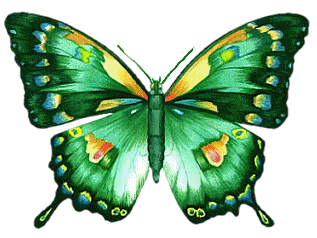 Задачи: -выявить причины нарушения общения;-осуществлять коррекционно-развивающую работу детей с проблемами в общении в условиях игры;-организовать детско-родительское сотрудничество в разных видах деятельности;-обогатить предметно – пространственную среду дидактическими, методическими материалами по теме проекта.
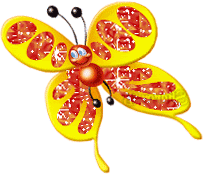 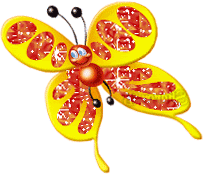 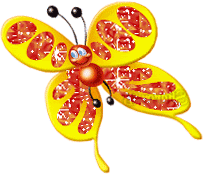 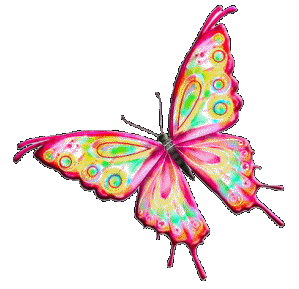 Тип проекта: психолого-педагогическийМасштаб: лонгэтюдный
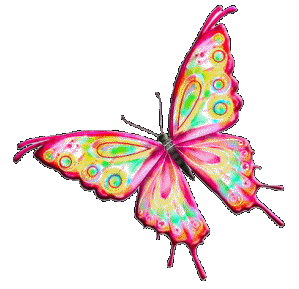 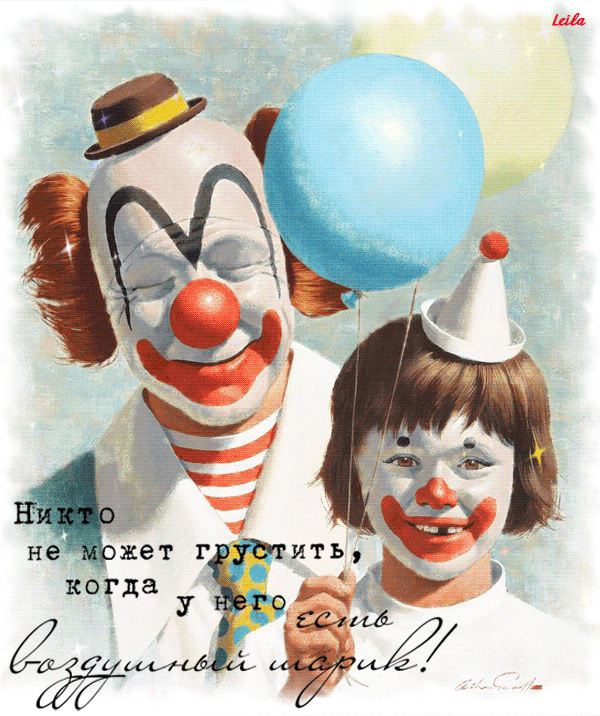 Участники:-психолог;-музыкальный руководитель;-воспитатели средней группы,родители;-дети в количестве 16 человек.
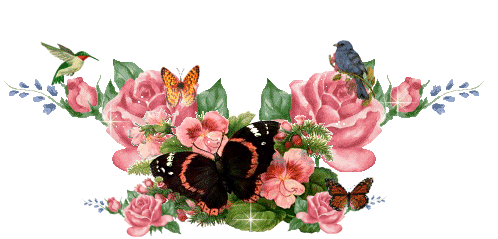 Основные направления деятельности:-подборка диагностического материала, проведение диагностики, коррекции коммуникативных умений и навыков;-составление перспективного плана работы по развитию коммуникативных умений и навыков детей 5 года жизни на основании диагностических данных;-разработка примерных конспектов коррекционно – развивающих занятий;-составление плана работы с гиперактивными детьми с проблемами в общении;-разработка методических рекомендаций для родителей по совершенствованию различных форм общения;-активизация родителей для проведения игровых вечеров.
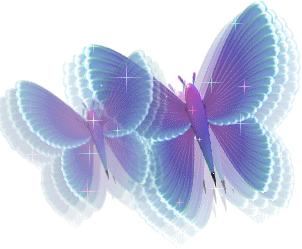 Результат работы:1.Положительная динамика коммуникативных умений и навыков детей 5 года жизни.2.Опыт позитивного общения с детьми, умение конструктивно решать конфликтные ситуации, приобретенный за время реализации проекта воспитателями и родителями.3.Созданы картотеки коммуникативных игр, тематический альбом, компьютерные презентации-консультации для родителей и педагогов, создание мини – библиотек для родителей, дидактические игры для детей средней группы.
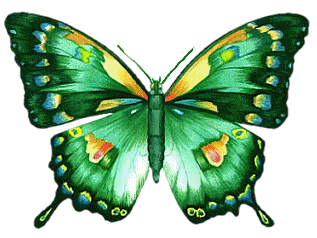 Итог Для взаимопонимания характерны обдуманные, согласованные, совместные действия участников, направленные на решение разнообразных задач в сотрудничестве и достижения результата в совместной деятельности.Результаты диагностических данных показали сведения о необходимости коррекции с детьми и дополнительной педагогической работы по психолого–педагогическому направлению по данной теме.
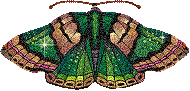 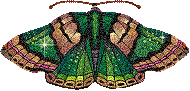 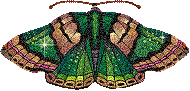 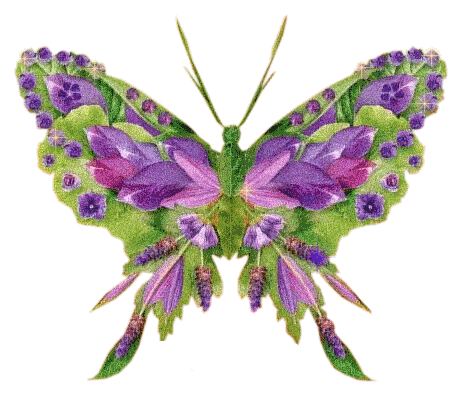 Форма проведениязанятие «Прогулка»;-мероприятие, проведенное совместно с родителями «День смеха».
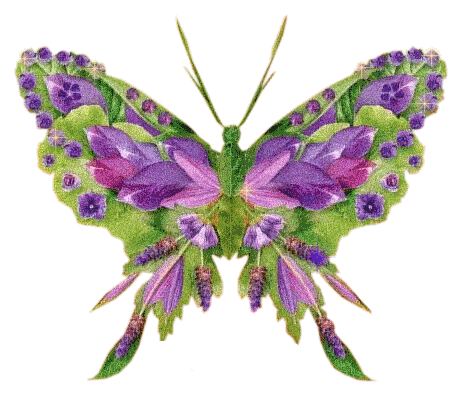 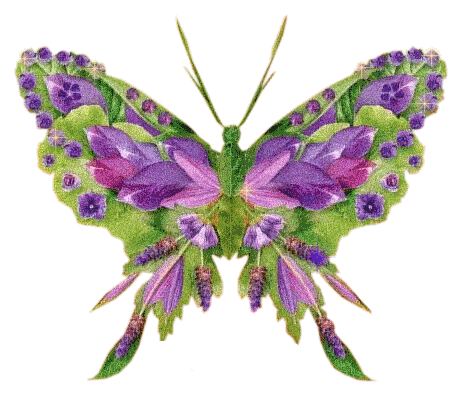 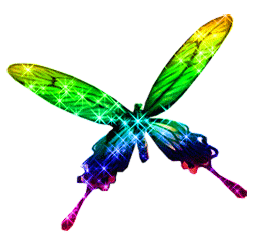 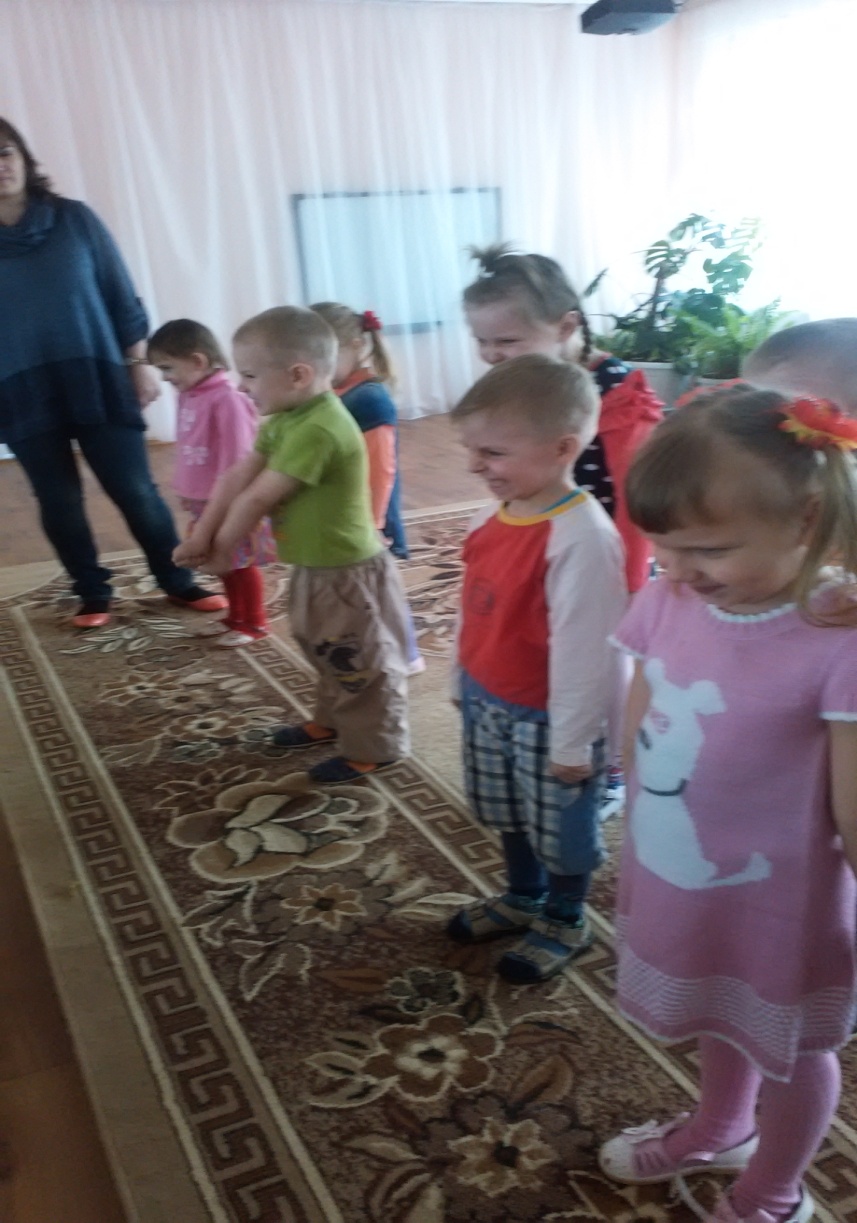 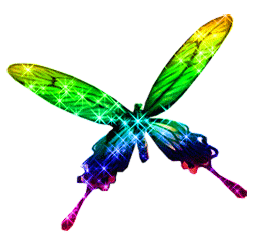 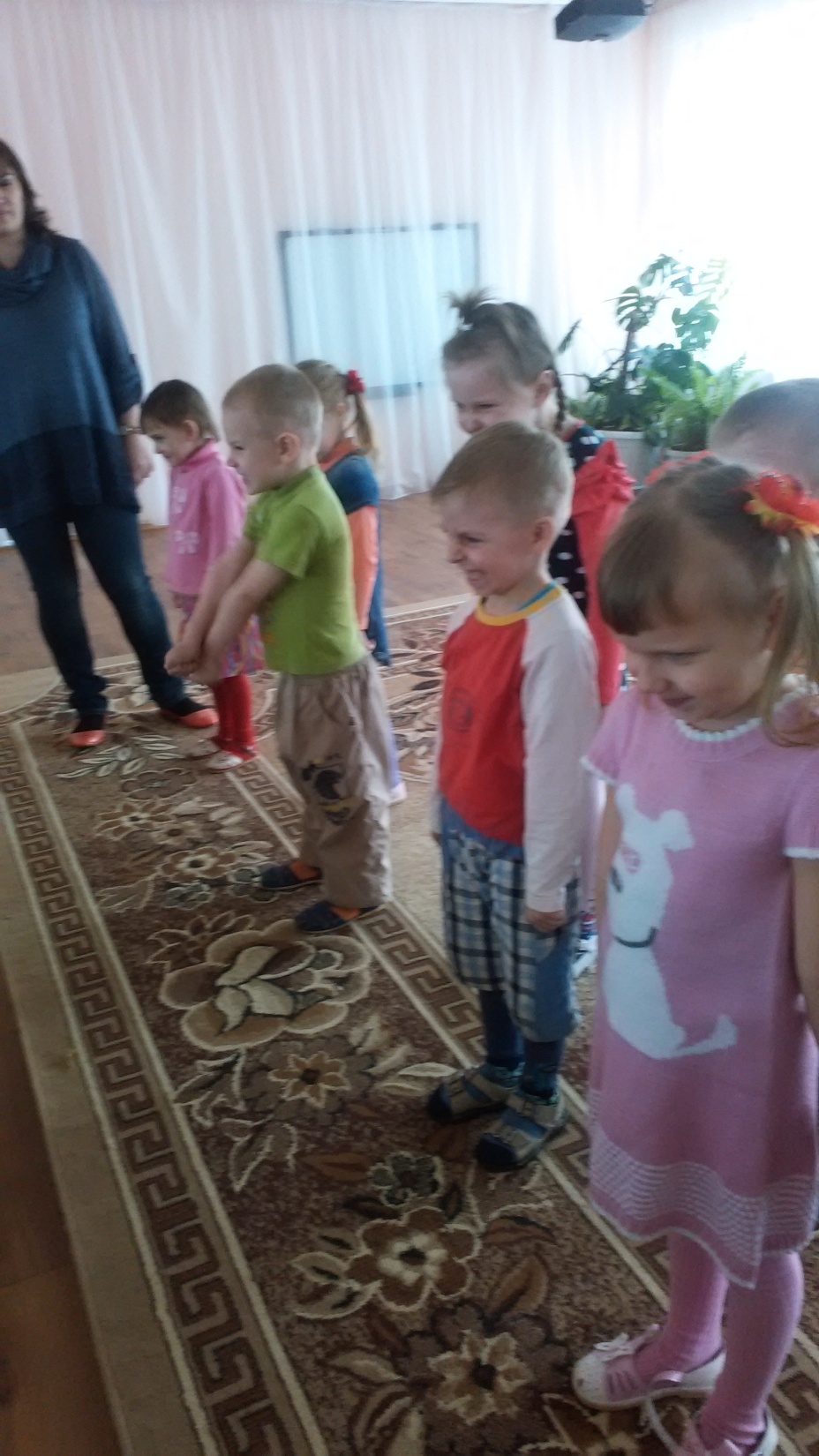 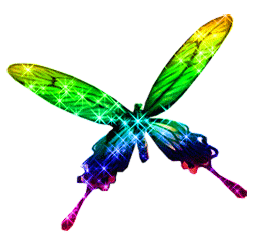 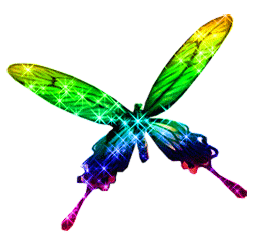 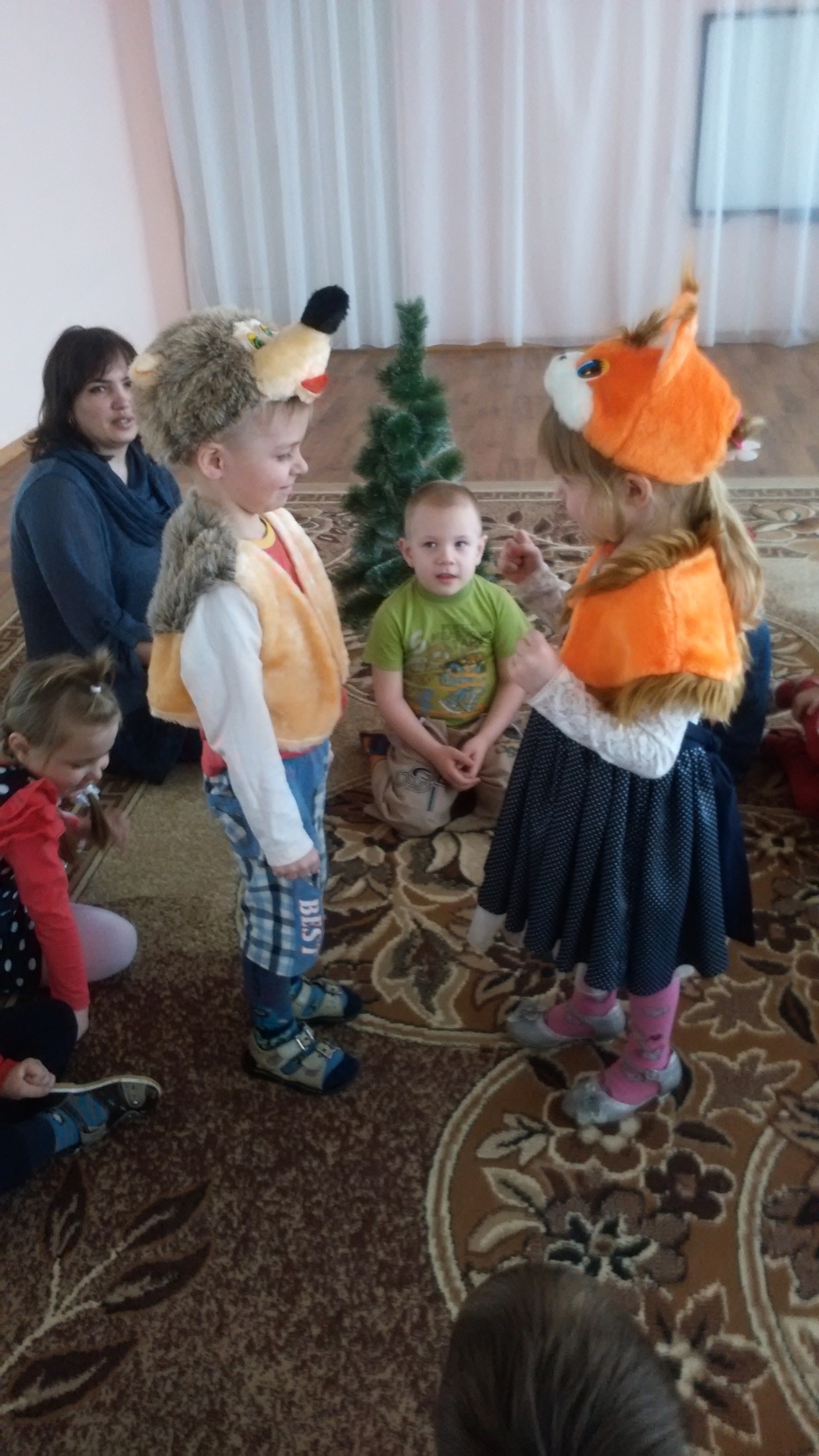 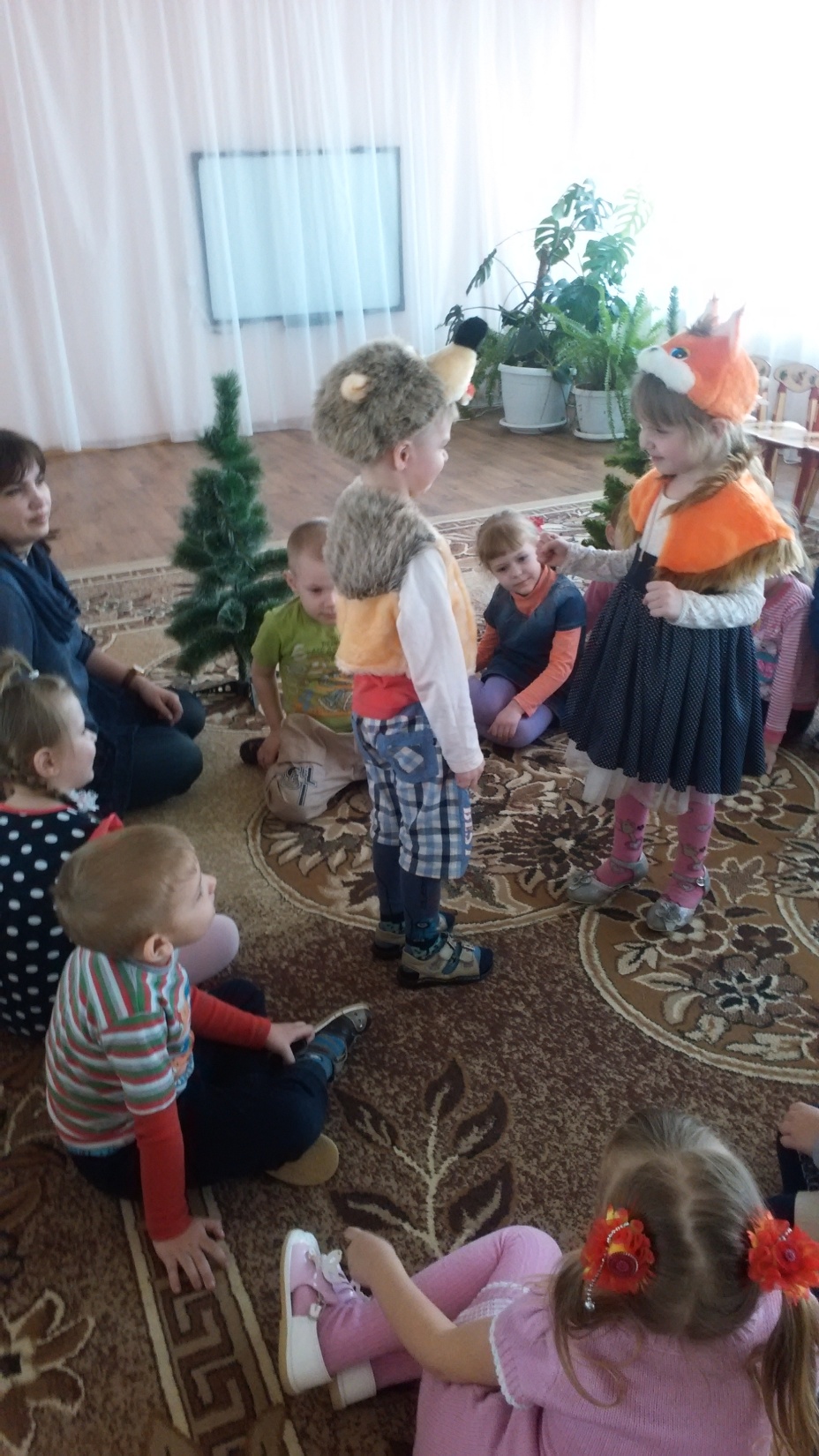 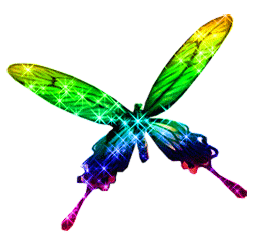 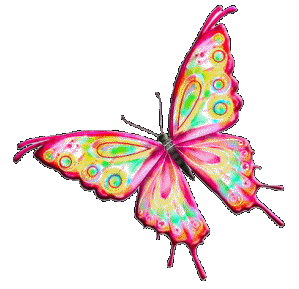 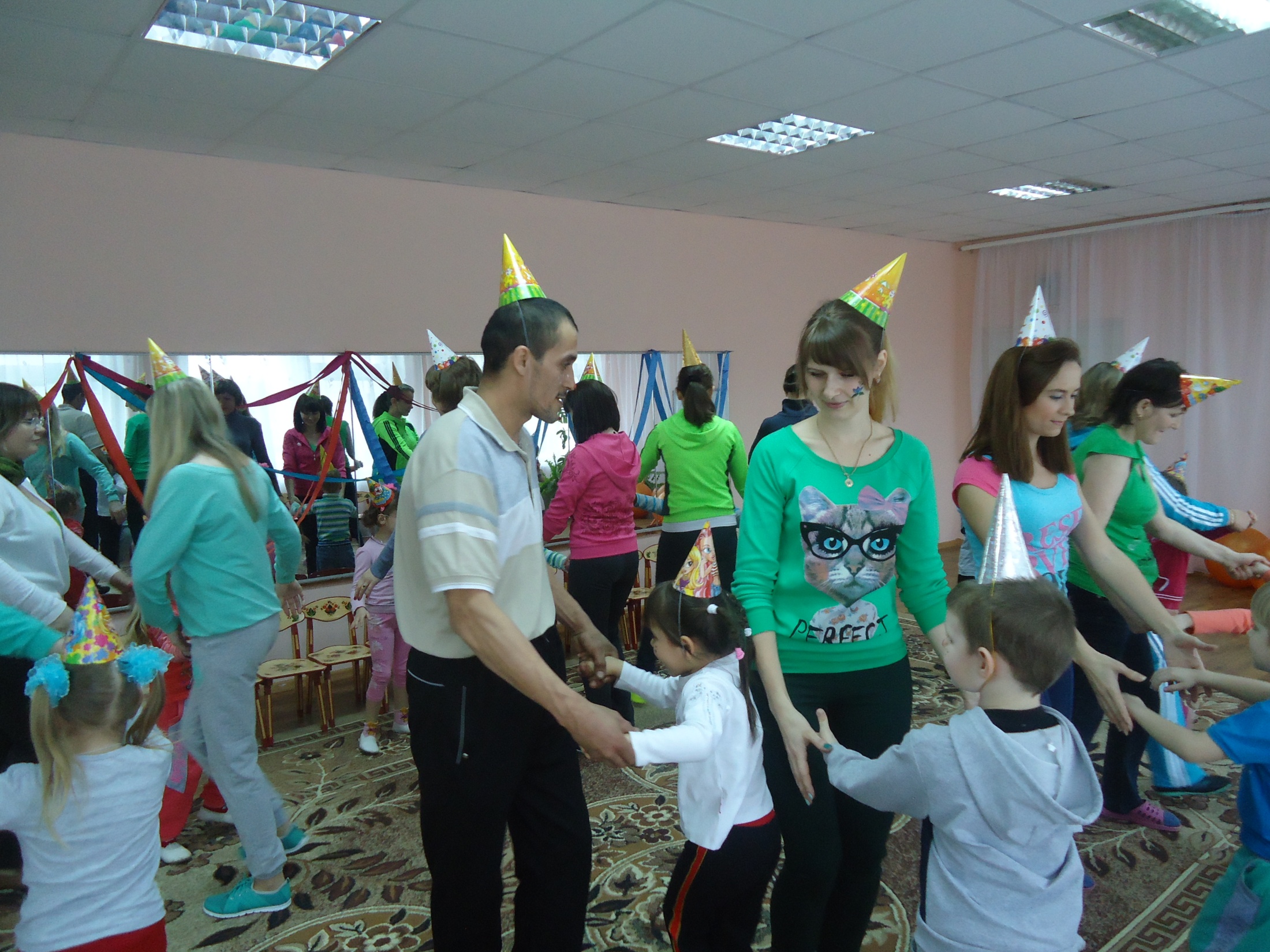 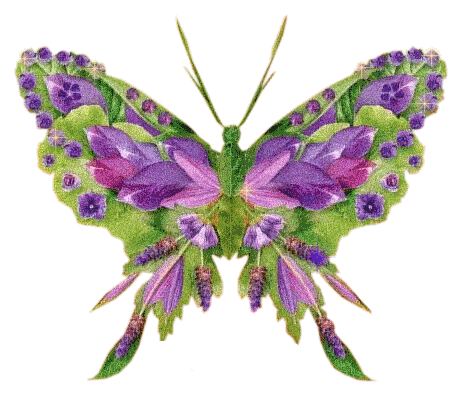 «День смеха»
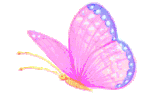 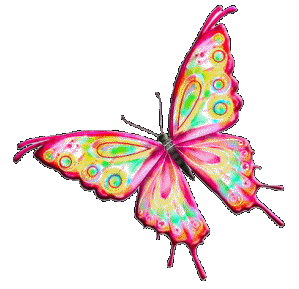 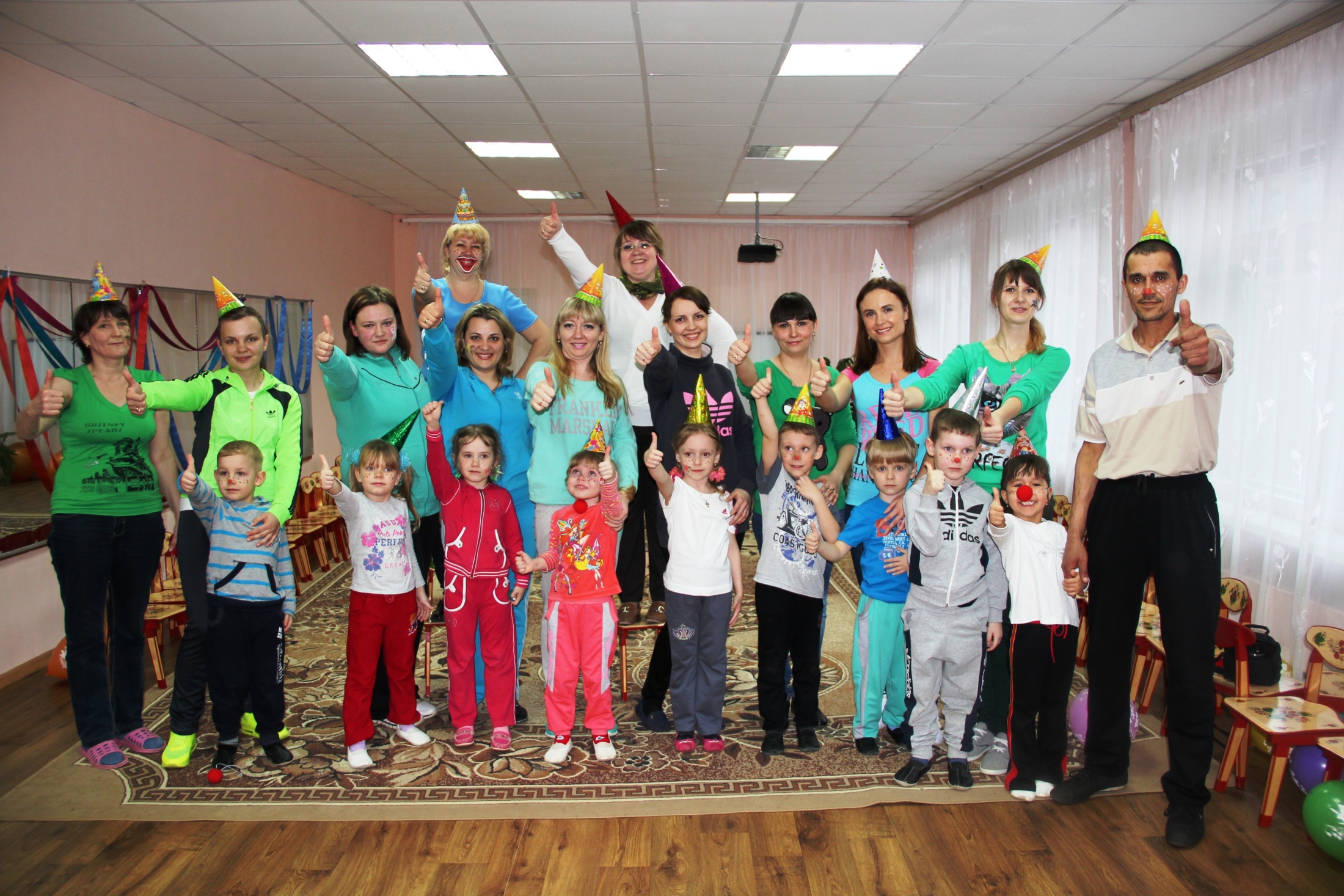 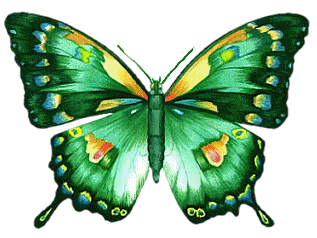 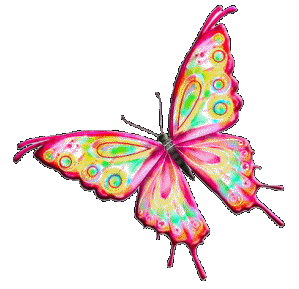 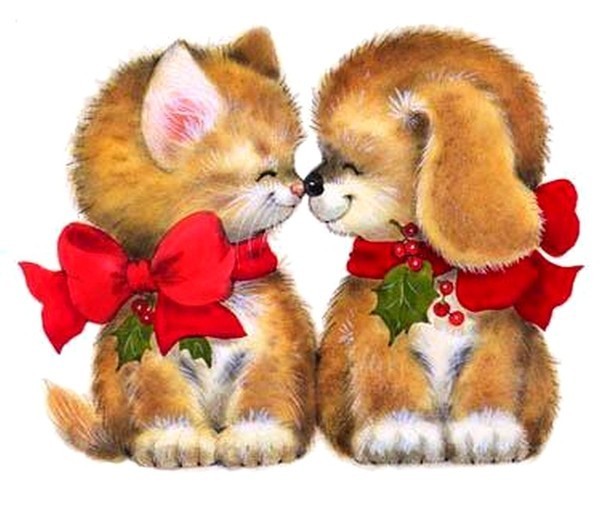 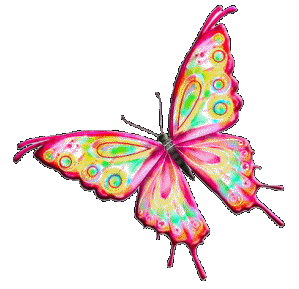